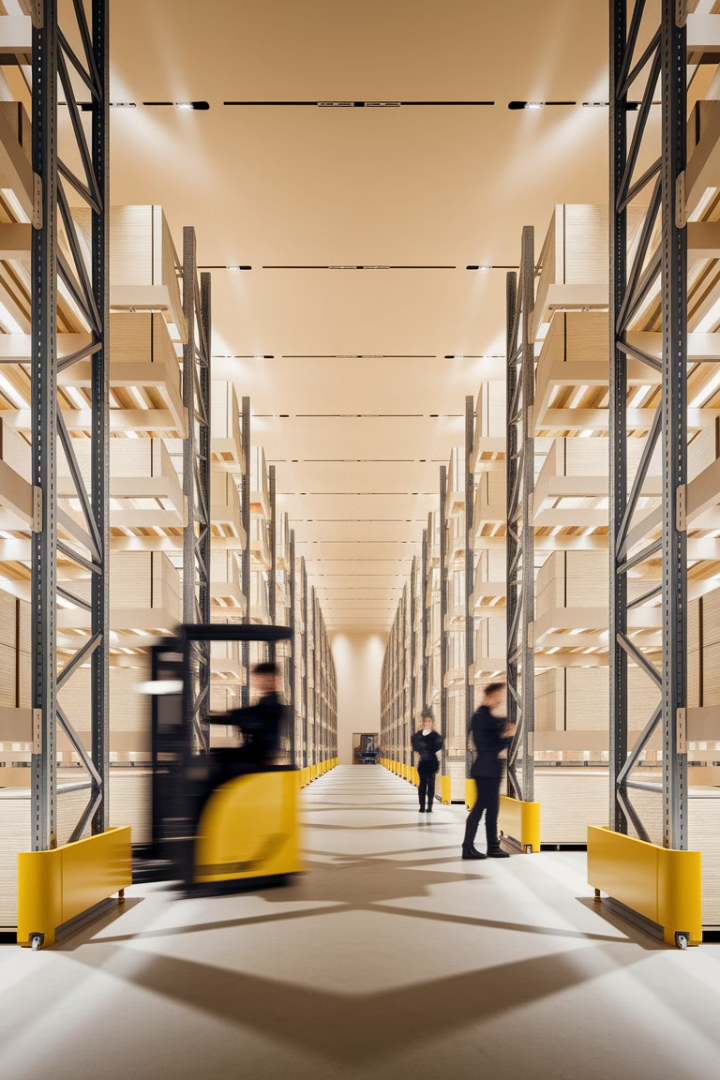 Best Practices for RFID System Rollout in Warehouses
Implementing RFID technology in warehouse operations can revolutionize your inventory management, dramatically improve accuracy, and streamline operations. However, a successful implementation requires careful planning and strategic execution to avoid costly disruptions.
This presentation guides warehouse managers and operations personnel through proven best practices for ensuring a smooth RFID system rollout. We'll cover everything from initial planning and pilot testing to hardware selection, system integration, and staff training.
by Kimberly Wiethoff
kW
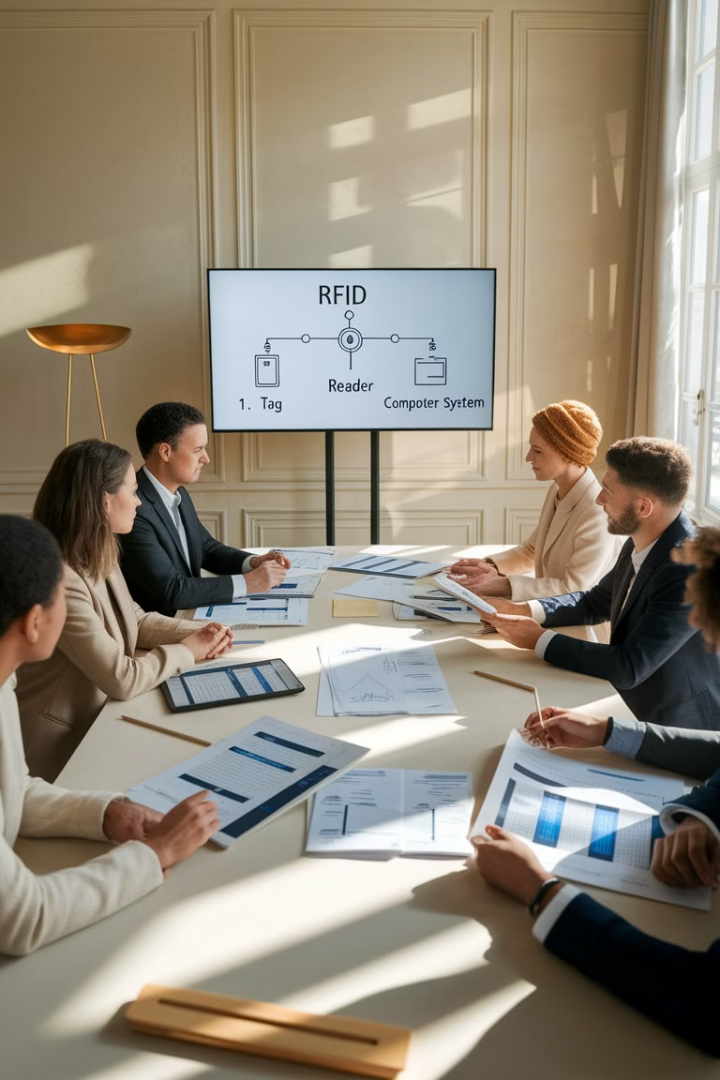 Setting Clear Objectives for Your RFID Implementation
Identify Specific Challenges
Establish Measurable KPIs
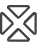 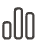 Define concrete metrics like error reduction percentages, cycle count time improvements, or labor cost savings to evaluate success.
Pinpoint the exact warehouse operations that will benefit most from RFID technology, such as receiving processes, inventory counts, or order fulfillment.
Align Stakeholder Expectations
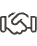 Ensure all departments from IT to operations understand the project timeline, resource requirements, and expected outcomes.
Without clear objectives, RFID implementations often fail to deliver their full potential. Taking time to establish specific goals helps maintain focus throughout the project and provides benchmarks for measuring return on investment.
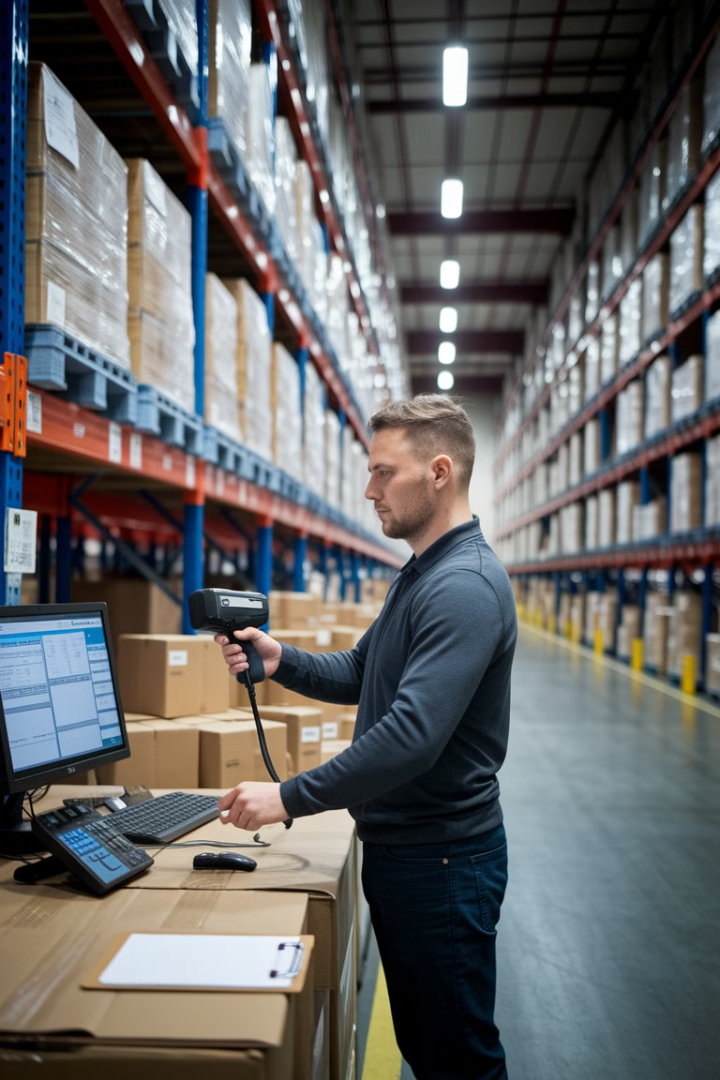 The Importance of Pilot Programs
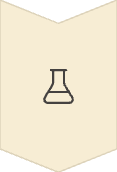 Select Test Area
Choose a controlled section of your warehouse with a diverse mix of inventory types and workflows to ensure comprehensive testing.
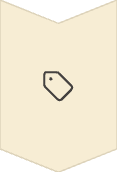 Test Multiple Tag Types
Evaluate various RFID tag options with different products and packaging materials to determine optimal performance.
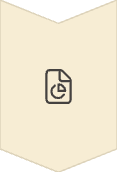 Monitor Performance Metrics
Track read rates, processing speed, and error reduction to establish baseline expectations for full deployment.
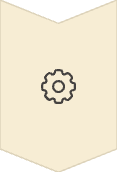 Refine Processes
Use insights from the pilot to adjust workflows, hardware placements, and system configurations before scaling.
A pilot program serves as your proving ground, revealing potential obstacles before they impact your entire operation. Companies that invest in thorough pilot testing typically experience 60% fewer disruptions during full-scale implementation.
Selecting the Right RFID Hardware
Passive RFID Tags
Active RFID Tags
RFID Readers
No internal power source, activated by reader signals
Battery-powered for continuous transmission
Available in multiple form factors
Fixed portal readers for entry/exit points
Lower cost ($0.10-$0.50 per tag)
Higher cost ($5-$50 per tag)
Smaller size, ideal for most products
Extended read range (up to 300 feet)
Handheld devices for manual scanning
Limited read range (up to 20 feet)
Enhanced data capacity
Mobile readers mounted on forklifts
Best for high-volume inventory
Ideal for high-value assets
Consider read range and network connectivity
Hardware selection directly impacts your RFID system's effectiveness and ROI. The optimal configuration depends on your warehouse environment, inventory characteristics, and specific operational needs. Most warehouses benefit from a combination of different reader types and tag specifications.
RFID Software Solutions Comparison
Software Solution
Key Features
Best For
Integration Capabilities
Impinj Platform
Item intelligence, real-time tracking, high-volume processing
Large enterprise warehouses
ERP, WMS, custom APIs
Zebra MotionWorks
Asset visibility, operational analytics, workflow automation
Manufacturing & distribution
Zebra hardware ecosystem, SAP
SOTI Connect
IoT management, security features, remote diagnostics
Multi-location operations
Mobile device management systems
Oracle NetSuite WMS
Cloud-based, inventory control, demand planning
Mid-sized businesses
Oracle ecosystem, comprehensive API
Your software platform forms the backbone of your RFID system, converting tag reads into actionable business intelligence. When evaluating options, prioritize solutions that offer robust reporting capabilities, straightforward integration with existing systems, and user-friendly interfaces that warehouse staff can quickly learn.
System Integration: Connecting RFID with Existing Infrastructure
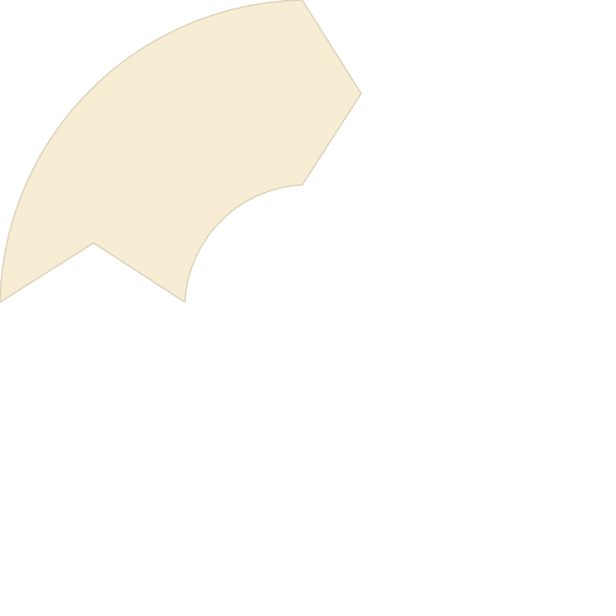 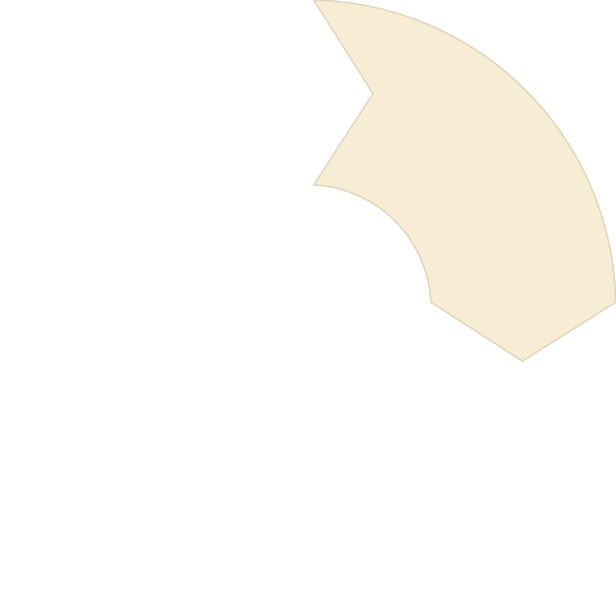 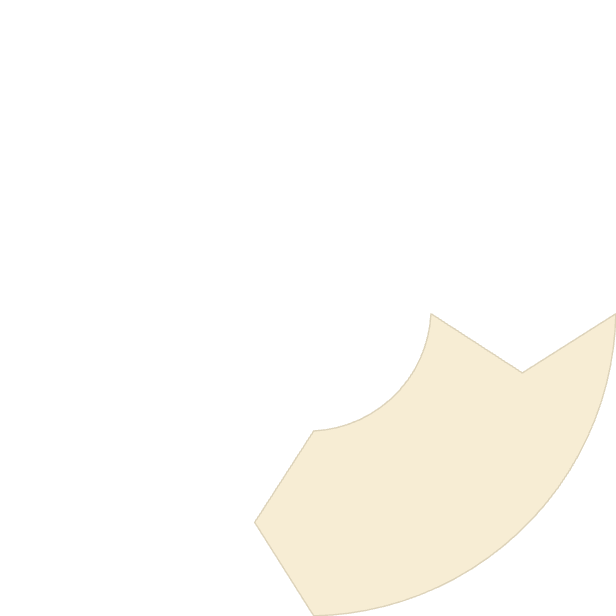 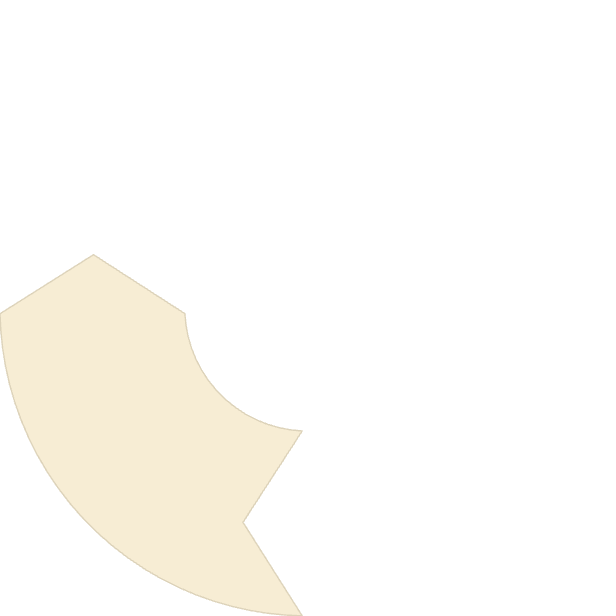 Data Mapping
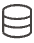 API Integration
Align RFID data fields with existing database structures
Establish secure connections between systems
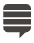 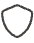 Security Protocols
Synchronization
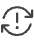 Implement data protection measures
Ensure real-time data updates across platforms
Seamless integration enables your RFID system to communicate effectively with existing warehouse management systems (WMS), enterprise resource planning (ERP) software, and inventory databases. This connectivity eliminates manual data entry, reduces errors, and provides comprehensive visibility across operations.
Work closely with your IT department or systems integrator to develop a detailed integration plan that addresses potential compatibility issues before they disrupt operations.
Optimizing Warehouse Layout for RFID Performance
Reader Placement Analysis
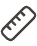 Conduct RF site surveys to identify optimal reader locations
Signal Interference Mitigation
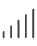 Address metal surfaces, liquids, and electronic equipment
Traffic Flow Redesign
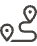 Adjust movement patterns for maximum read accuracy
Physical environment significantly impacts RFID system performance. Metal shelving, dense product packaging, and even concrete walls can interfere with radio frequency signals. Strategic reader placement and potential layout modifications can dramatically improve read rates.
Consider creating dedicated RFID scanning zones at key points such as receiving docks, shipping areas, and transition points between warehouse sections. These optimized zones can increase read accuracy from industry averages of 85-90% to over 99%.
Effective Staff Training Strategies
Role-Based Training Modules
Hands-On Learning Sessions
Develop specialized training content for different warehouse roles, from pickers and receivers to supervisors and system administrators. Focus on the specific RFID interactions each position requires.
Conduct small-group workshops where employees practice using RFID equipment in realistic scenarios. Include troubleshooting exercises to build confidence and problem-solving skills.
Visual Reference Materials
Ongoing Support System
Create clear, accessible documentation including quick-reference guides, process flowcharts, and equipment diagrams. Position these materials at workstations for immediate reference.
Designate RFID champions within each team who receive advanced training and serve as first-line support for colleagues encountering issues during daily operations.
Employee adoption can make or break your RFID implementation. Staff who understand the technology's benefits and feel confident using the equipment will embrace the new system, while those who receive inadequate training may resist changes or develop inefficient workarounds.
Common RFID Implementation Challenges
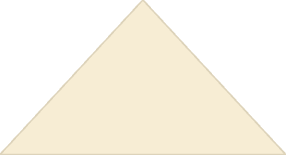 Strategic Planning Issues
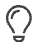 Unclear objectives, unrealistic timelines
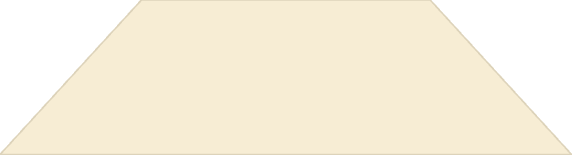 Technical Obstacles
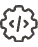 Read accuracy problems, integration conflicts
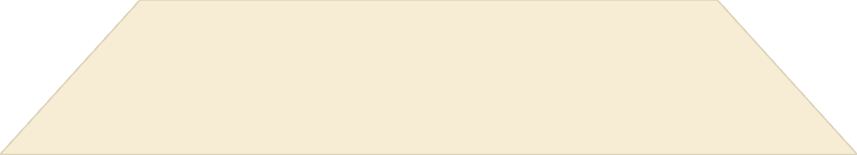 People Management Hurdles
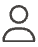 Resistance to change, training gaps
Understanding common pitfalls helps you proactively address them before they derail your implementation. Technical challenges often receive the most attention, but strategic planning issues and people management hurdles frequently cause the most significant disruptions.
Successful implementations typically allocate 25% of the budget to change management and training – not just the 5-10% that many projects mistakenly designate. Additionally, planning for a phased rollout with buffer time between stages allows for addressing unexpected issues without cascading delays.
Ensuring Tag Readability in Challenging Environments
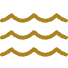 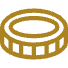 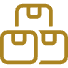 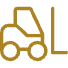 High Moisture Areas
Metal-Rich Environments
Dense Product Stacking
High-Speed Movement
Use specialized water-resistant tags and encapsulated inlays for cold storage, refrigerated zones, or areas with condensation. Consider IP68-rated tags for maximum protection.
Deploy metal-mount RFID tags with specialized backing designed to function on metallic surfaces. These tags maintain read performance despite signal interference from shelving, containers, or products.
Implement higher-powered readers or strategically place multiple readers to penetrate densely packed inventory. Tag placement protocols should ensure outward-facing tag orientation when possible.
For areas with rapidly moving inventory on conveyors or forklifts, select high-performance tags with enhanced read rates and consider portal configurations with multiple antenna arrays.
Environmental factors represent one of the most significant challenges for RFID systems. Physical conditions affect read reliability, requiring specialized solutions tailored to your specific warehouse environment. A one-size-fits-all approach rarely delivers optimal performance across all inventory types and locations.
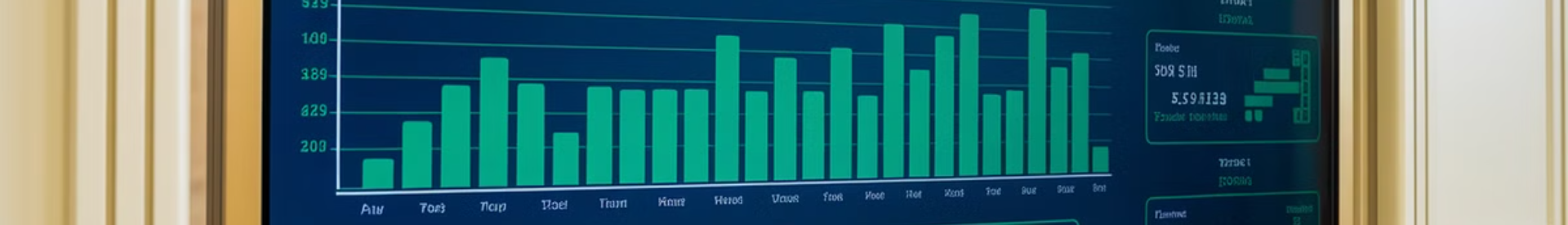 Measuring RFID Implementation Success
99.5%
65%
Inventory Accuracy
Time Reduction
Target for properly implemented systems vs. 70-80% with traditional methods
Average decrease in time required for inventory counts and item location
30%
ROI 12-18
Labor Savings
Months to Payback
Typical reduction in labor hours dedicated to inventory management
Average timeframe for return on investment in warehouse environments
Establishing clear metrics helps quantify your RFID implementation's success and identify areas needing refinement. Beyond these core metrics, consider additional KPIs specific to your operation, such as reduction in shipping errors, improved order fulfillment rates, or enhanced inventory visibility across multiple locations.
Data Security Considerations for RFID Systems
Work with your IT security team to conduct a thorough risk assessment before implementation. Develop a comprehensive security plan that addresses physical security of RFID components, network security for data transmission, and application security for accessing stored information.
Data Encryption
Privacy Protection
Encrypt data both in transit and at rest using industry-standard protocols. Apply additional encryption to sensitive product information.
Establish protocols for handling customer-associated data in compliance with relevant regulations like GDPR or CCPA.
Access Control
System Hardening
Implement role-based permissions limiting who can view, modify, or export RFID data. Create audit trails tracking all system interactions.
Secure physical infrastructure including readers, network equipment, and servers against unauthorized access or tampering.
RFID systems capture detailed information about your inventory, operations, and potentially customer data. This wealth of information requires robust security measures to protect against both internal and external threats.
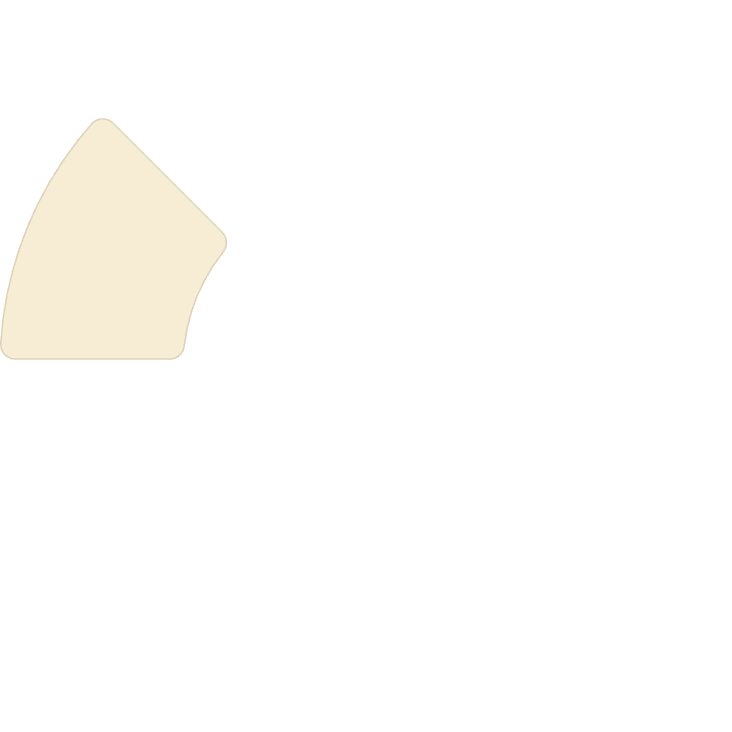 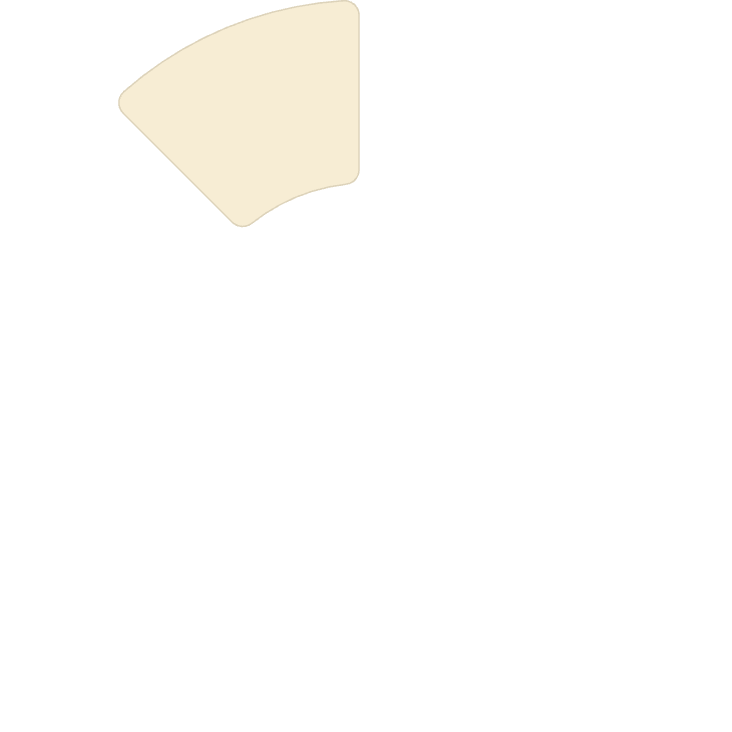 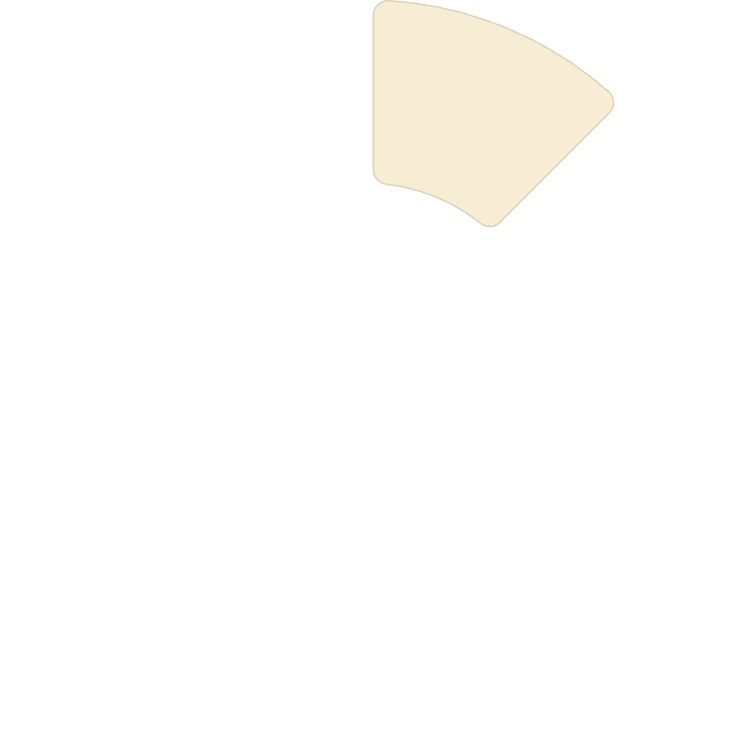 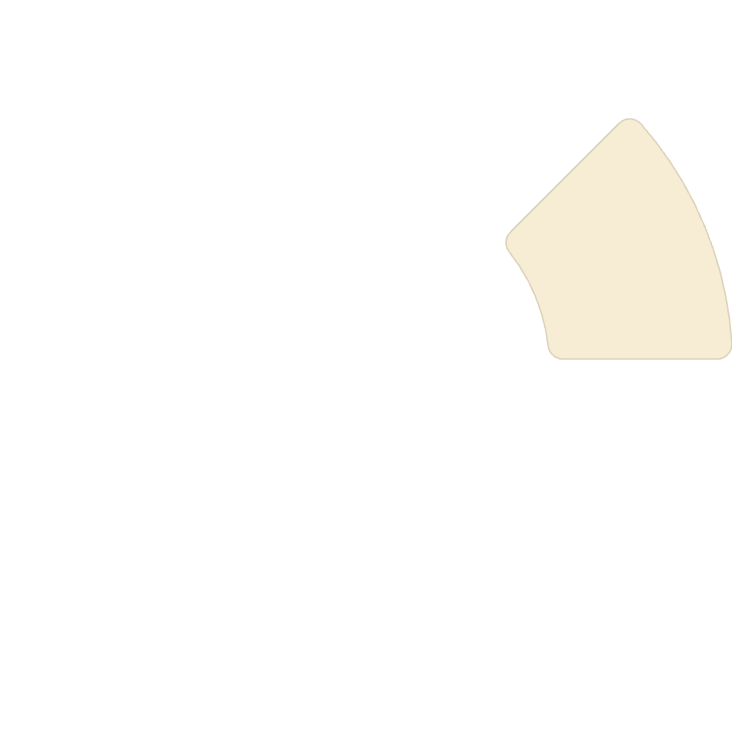 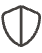 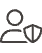 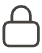 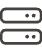 RFID System Maintenance Best Practices
Daily Checks
Weekly Maintenance
Monthly Updates
Quarterly Audits
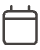 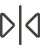 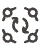 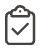 Perform quick reader functionality tests and verify tag read rates at key locations. Address any anomalies immediately before they affect operations.
Apply software updates, conduct thorough system diagnostics, and validate integration with connected systems to ensure continued compatibility.
Perform comprehensive system evaluations including signal coverage testing, hardware inspections, and performance benchmarking against established KPIs.
Clean reader antennas, inspect physical infrastructure for damage, and review performance data for any developing issues or declining read accuracy.
Proactive maintenance prevents costly downtime and performance degradation. Develop a structured maintenance schedule with clearly assigned responsibilities and documentation requirements. Establish escalation procedures for different types of system issues to ensure rapid resolution.
Consider creating a dedicated maintenance toolkit with spare parts, cleaning supplies, and testing equipment to streamline regular upkeep activities.
Cost Considerations for RFID Implementation
Understanding the full cost landscape helps develop accurate budgets and secure appropriate funding. While hardware costs like tags and readers are most visible, software licensing, system integration, and ongoing maintenance often represent significant portions of the total investment.
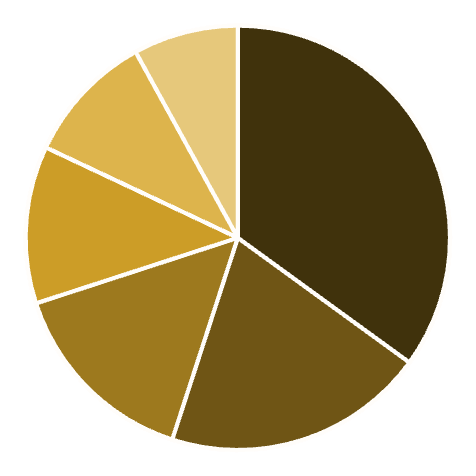 Hardware
Software
Integration
Training
Installation
When calculating ROI, look beyond direct labor savings to consider benefits like reduced inventory carrying costs, decreased shrinkage, improved order accuracy, and enhanced customer satisfaction. The most successful implementations typically show positive returns within 12-18 months when all benefits are properly quantified.
Maintenance
Key Takeaways for Successful RFID Implementation
Prioritize People and Processes
Invest in the Right Technology Mix
Test Thoroughly Before Scaling
Start with Clear Objectives
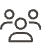 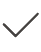 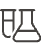 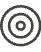 Technology alone cannot deliver success without user adoption and process alignment
Use pilot programs to identify challenges in a controlled environment
Define specific goals that will guide decisions and evaluate success
Choose solutions suited to your specific environment and requirements
A smooth RFID system rollout requires balancing technical considerations with operational and human factors. By following these best practices, you can minimize disruption, accelerate time-to-value, and maximize the long-term benefits of your RFID investment.
Remember that implementation is not a one-time event but an ongoing process of optimization. Continue monitoring performance, gathering feedback, and refining your approach to ensure your RFID system evolves alongside your warehouse operations.